Kommunikation & Selbstreflexion
Dr. Antje Duden
5. Treffen
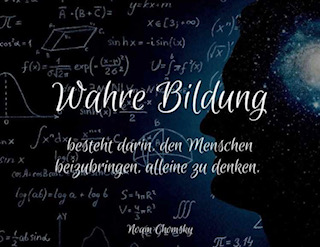 Ablauf
Start 	Vorstellen und Besprechen des Flip-Charts 	Nachfassen zur Hausaufgabe:	3. Axiom und die „Zweinigung“ als Lösungsansatz
Gruppenarbeiten und Präsentationen
Pause
Input 	Bedeutung des 3. Axioms in der Realität und Kurzfilm
Pause
Hausaufgaben:Watzlawicks 4. Axiom anhören und lesen
Ende
Seite 3
Dr. Antje Duden
 Gruppenarbeit - 4 Varianten des 2. Axioms
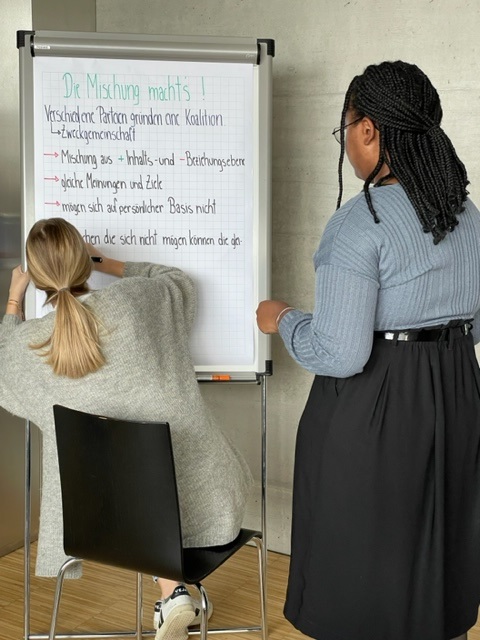 Jede Gruppe findet ein, nicht in der Literatur genanntes, Beispiel zu einer der 4 möglichen Konstellationen des 2. Axioms. Im Idealfall finden Sie einen Handlungstipp, der der „Zweinigung“ nach Vera Birkenbihl entspricht! Versuchen Sie anhand dieses konkreten Beispiels diese Variante des Axioms zu beschreiben, die wesentlichen „Knackpunkte“ zu finden und Handlungstipps zu finden!

Erstellen Sie ein Flip-Chart mit 
Header /passende Überschrift
Inhalt & Kontext (konkretes Beispiel)
3 wichtige Kernaussagen 
Zielerreichung
Prozessverbesserung
Lösungsansatz & Handlungstipp!

Präsentation im Plenum
Pause
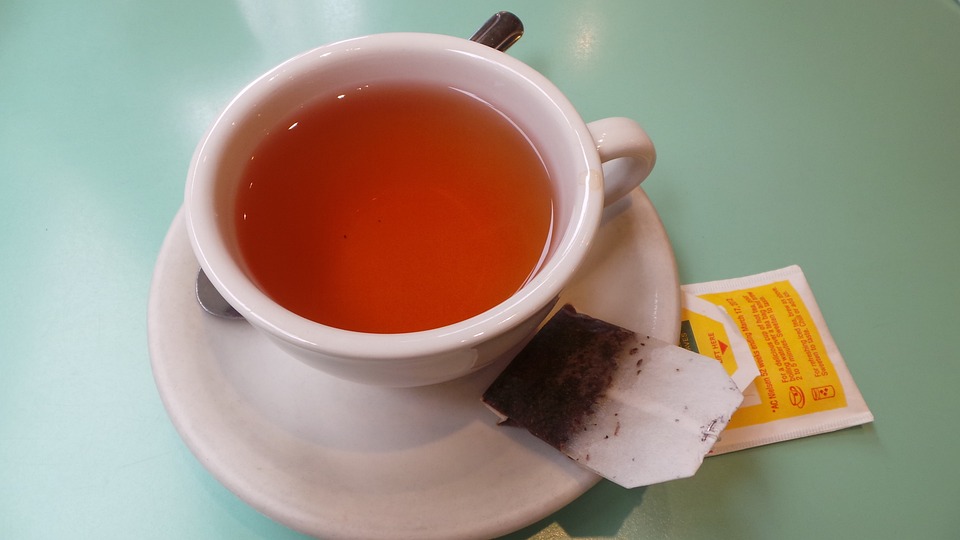 Seite 5
 Beobachten Sie die Inhalts- und Beziehungsebene beim Frühstücksgespräch!
https://www.youtube.com/watch?v=EOQQWmh4MSQ
Seite 6
[Speaker Notes: ⤵]
„Die Natur einer Beziehung ist durch die Interpunktion ihrer Kommunikations- Abläufe seitens der Partner bedingt.“ (Watzlawick 2003, S. 69/70)
„Wir können Menschen nicht verändern,
die in ihrem Verhalten kein Problem erkennen.
Du kannst nur die Art und Weise ändern, 
wie du auf deren Verhalten reagierst.“ 
(www.visualstatements.net 14.11.23)
„Die Kunst des Fragens“ bei der „Zweinigung“
Wer fragt, 
zeigt Interesse und
will verstehen, um
andere Sichtweisen zu erhalten.
4. Inhalts- und Beziehungsebene
„Im Zweifelsfalle gar nichts sagen, lieber erst einmal was fragen!“ (Birkenbihl 2014, S. 195/196)
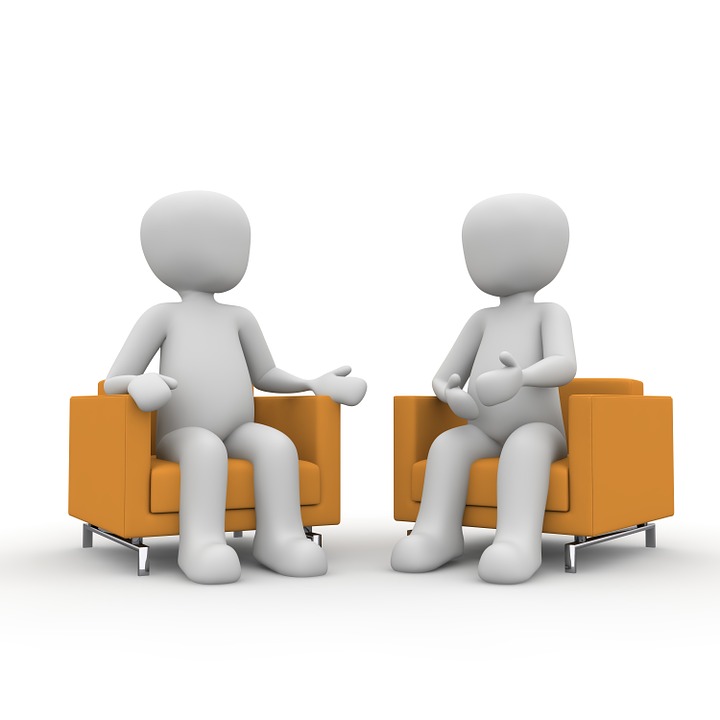 Warum Fragen?!
Klarheit verschaffen – Zuhören→ miteinander reden, nicht aneinander vorbeireden
Missverständnisse vermeiden – Rückkoppeln → „Darf ich noch einmal nachfragen…“ 
Teilen der Aufmerksamkeit – Streicheleinheiten (Strokes) Annahme und Verstärken durch _ nicht Unterbrechen oder _ positive Bemerkungen.→ Wir bemühen uns, dass wir unser Gegenüber richtig     verstehen möchten.
In Anlehnung an Birkenbihl 2014, S. 176-190
Welche Arten von Fragen kennen Sie?
Welche Art nutzen Sie wann?
Fragetechniken vs. Haltung
Fragetechniken vs. Haltung
Fragetechniken vs. Haltung
 Beobachten Sie und notieren sich was Ihnen auffällt!
https://www.youtube.com/watch?v=Iuobpte4ndQ
 Hausaufgaben
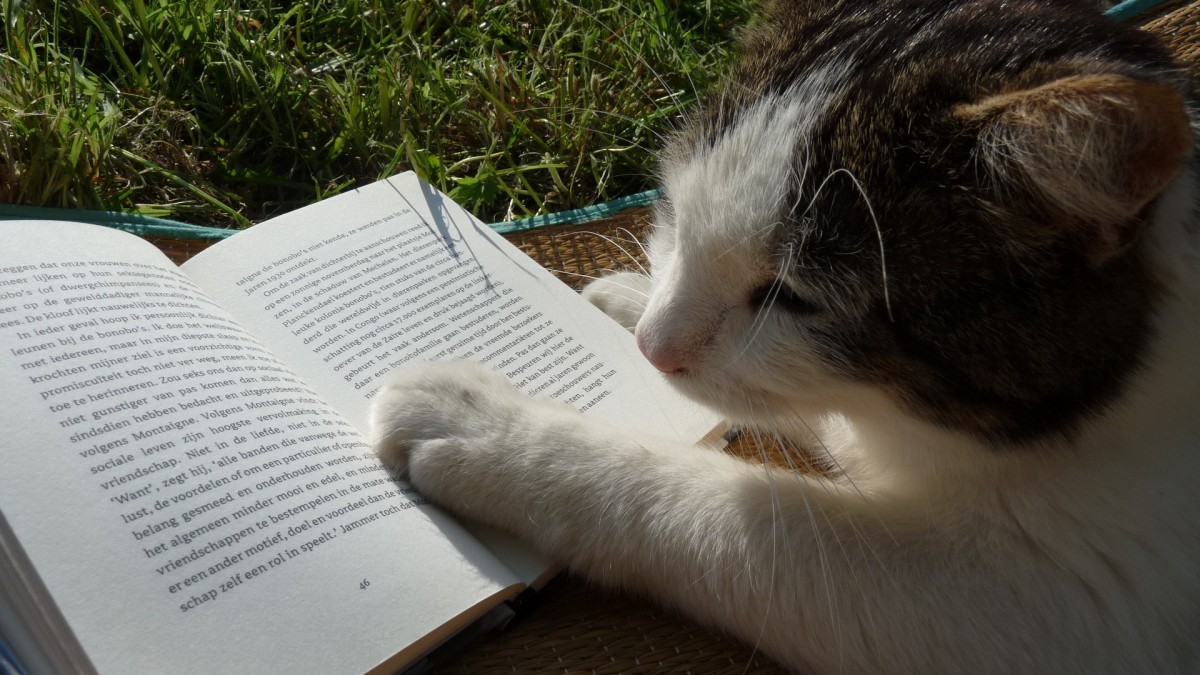 Nachlese von vorherigen Hausaufgaben 
Anhören und Lesen des 4. Axioms nach P. Watzlawick
Seite 15
Vielen Dank fürs Mitmachen
Danke fürs Mitmachen 